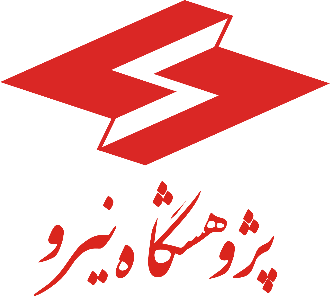 INTRO
اطلاعات محقق
نام: روزبه
نام خانوادگی: بهزادیمیزان تحصیلات:کارشناس ارشد 
نام طرح: طراحی و ساخت منبع تغذیه سکسیونر گازی 20 کیلوولت با برداشت انرژی از خط هوایی
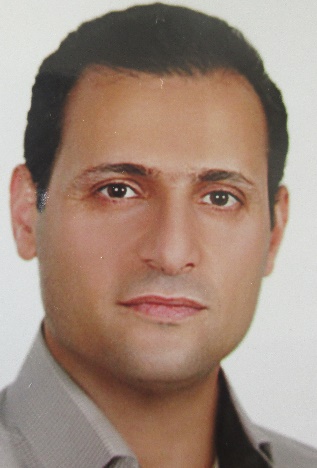 تصاویر محصول
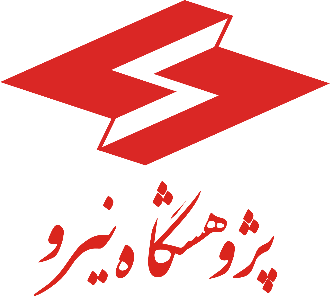 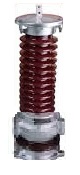 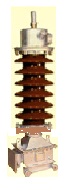 2
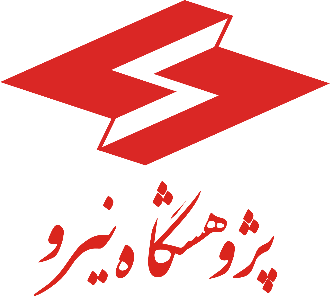 شرح مشکل
لزوم در دسترس‌بودن تغذیه حتی در هنگام قطع خط توسط سکسیونرهای شبکه هوایی فشارمتوسط، و لزوم دارابودن کیفیت تغذیه از نظر ولتاژ و جریان و غیراغتشاشی بودن آن همواره چالش و معضلی بزرگ در استفاده از سکسیونرهای قدرت بوده‌است. با توجه به اینکه به دلیل عدم اطمینان و عدم امکان پایایی تغذیه این کلیدها از تابلوهای شبکه فشارضعیف موجود نمی‌توان از انرژی شبکه فشارضعیف موجود استفاده کرد، لاجرم به استفاده از شبکه فشارمتوسط و برداشت انرژی و مناسب‌سازی آن برای تغذیه سکسیونرها می‌باشیم. برداشت انرژی از خطوط فشارقوی و فشارمتوسط و آماده‌سازی آن برای ساخت یک منبع تغذیه مطمئن برای کلیدهای قدرت در حال حاضر با استفاده از ترانسفورماتورهای تغذیه فشارمتوسط روغنی یا ترانسفورماتورهای ولتاژ تغذیه رزینی برای کاربرد در فضای باز مورد استفاده قرار می‌گیرند. حجم و وزن و حریم و هزینه زیاد این ترانسفورماتورها همواره قیمت تمام شده خرید و نصب و راه‌اندازی سکسیونرهای گازی را با مشکل مواجه می‌کند. در سالیان اخیر سازندگان سکسیونرهای فشارقوی با درک این مشکلات، به سمت تکنولوژی های مدرن، روی آورده اند و به این ترتیب با فشرده‌سازی و بهینه‌کردن هزینه و حجم و وزن منبع انرژی برای سکسیونرها را بهینه نموده‌اند.در تجهیز ساخته شده در این پروژه طراحی و ساخت این تجهیز تغذیه برای اولین بار در ایران مد نظر قرار گرفته است تا بتوان با تولید تجاری آن گامی مهم در کاهش هزینه‌های استفاده از سکسیونرهای گازی در شبکه توزیع هوایی برداشت.
3
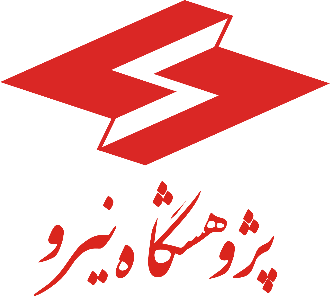 معرفی محصول و مرحله اجرایی آن
تجهیز پیشنهاد شده در این پروژه با استفاده از قطعات الکتریکی مدرن در ابعاد فشرده قادر است با استفاده از انرژی برداشت شده از خط هوایی فشارمتوسط، منبع تغذیه مناسبی برای تابلو کنترل، مونیتورینگ و ارسال داده برای سکسیونرهای گازی 20 کیلوولت  باشد. فشرده سازی در این تجهیز و ساخت آن به صورتی است که همانند یک مقره‌ی اتکایی در کنار برقگیر سکسیونرها براحتی قابل نصب می‌باشد و به این ترتیب هزینه تمام شده و حجم و وزن و حریم یا فضای لازم برای نصب، نسبت به ترانسفورماتورهای ولتاژ تغذیه روغنی یا رزینی کاهش می‌یابد.
4
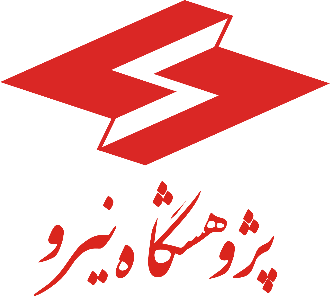 مزیت‌های فنی و رقابتی محصول و کاربری‌های آن
کاهش وزن نسبت به نمونه‌های معمول
کاهش حجم نسبت به نمونه‌های معمول
کاهش هزینه تمام‌شده سکسیونر گازی نسبت به نمونه‌های معمول
سهولت در نصب
قابلیت استفاده از تکنولوژی استفاده شده در این محصول برای مصارف دیگر برداشت انرژی از خطوط هوایی فشارقوی
5
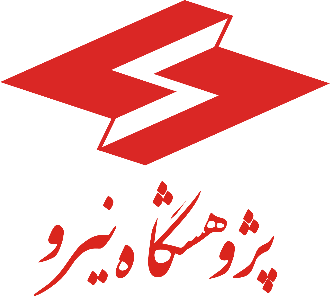 بازارهای هدف
ارزش ریالی بازار قابل دستیابی
سهم قابل دستیابی
حجم کلی بازار
نام بازار هدف
4500
شرکت‌های توزیع برق کشور
30 میلیارد تومان
3000
4 میلیارد تومان
شرکت‌های صنعتی خصوصی
400
600
6
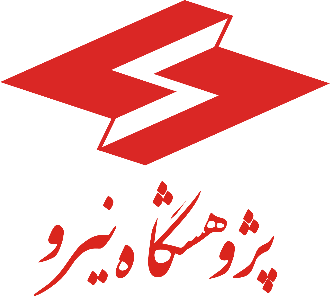 پیش‌بینی فروش محصول در 3 سال آینده
7
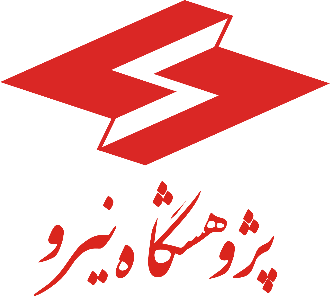 براورد هزینه‌ها و سرمایه مورد نیاز جهت 
تولید
عناوین هزینه
مبلغ (ریال)
6،000،000،000
ساخت نمونه اولیه محصول صنعتی
هزینه تولید یک نمونه تجاری: 60،000،000 ریال
هزینه فروش یک نمونه تجاری: 100،000،000ریال
8
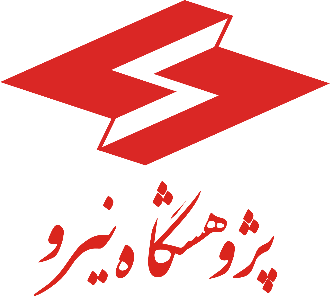 نکات تکمیلی
این منبع تغذیه از سه بخش اصلی قدرت شامل ادوات فشارقوی نمونه‌بردار از خط هوایی فشارمتوسط و بخش الکترونیک و حفاظت و یخش کیسینگ و بدنه برخوردار است. در این پروژه گام‌های طراحی برای اجزای مختلف سیستم تغذیه برداشته‌ می‌شود و در نهایت با انتخاب یک سکسیونر گازی فشارمتوسط تولید‌شده در داخل کشور، نمونه‌سازی کامل این منبع تغذیه برای سکسیونر مذکور صورت خواهد گرفت. انرژی مورد نیاز سکسیونر برای انجام وظایف مونیتورینگ،کنترل، ثبت و ارسال داده، و فرمان به موتور اتوماتیک سکسیونر برای انجام عملیات وصل و قطع آن به تناسب نیاز سکسیونر انتخاب‌شده توسط نمونه نیمه‌صنعتی ساخته شده تامین خواهد شد و در نهایت آزمون‌های عملکردی آزمایشگاهی در آزمایشگاه‌های معتبر انجام خواهند گرفت. دانش فنی طراحی و ساخت این نمونه، در نهایت برای استفاده در سکسیونر گازی فشارمتوسط هوایی تدوین و در اختیار شرکت مشارکت‌کننده قرار داده خواهد شد.
9
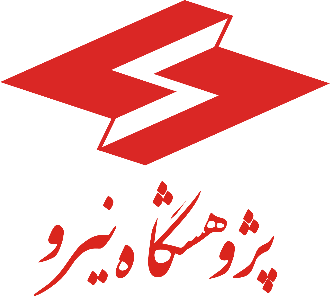 اطلاعات تکمیلی
ولتاژ کاری: 20 کیلوولت

توان خروجی: 30 ولت آمپر( قابل طراحی)

حفاظت: حفاظت در برابر اضافه ولتاژ و تغییرات مصرف

نحوه نصب: همانند یک مقره اتکایی به پیچ 20 نصب بر روی کراس آرم فلزی و با اتصال جامپر
10
با تشکر از حسن توجه شما